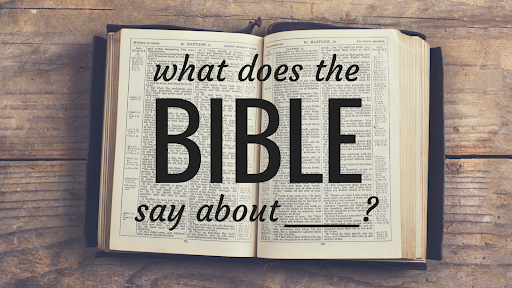 LOVE
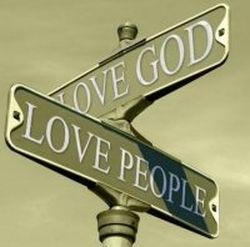 Facts about love
The hinge on which the law and prophets hang
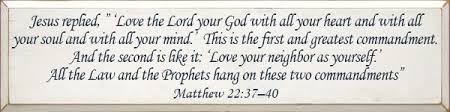 Facts about love
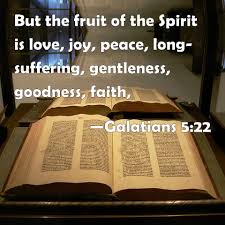 A part of the fruit of the Spirit
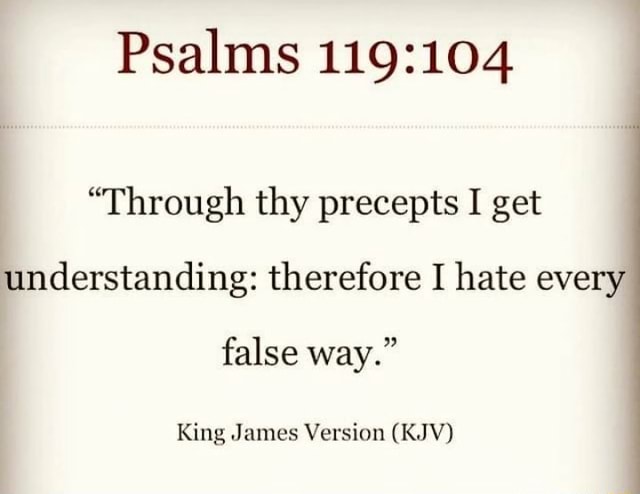 Facts about love
Demands the truth and hates what is false
Facts about love
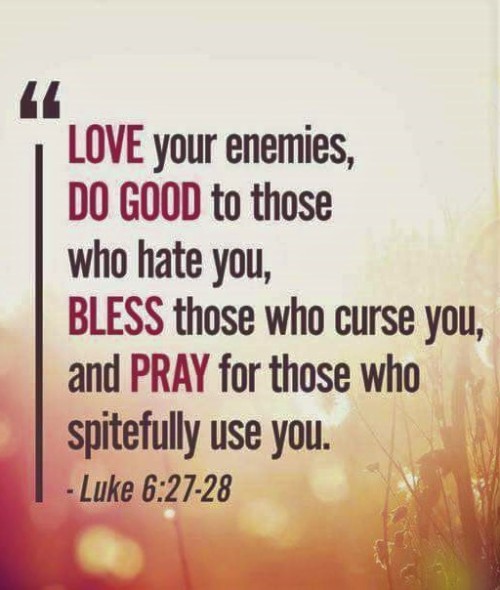 Requires that we love our enemies
Facts about love
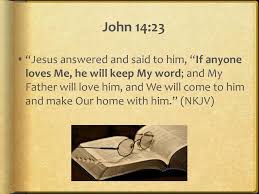 Motivates one to obey
Facts about love
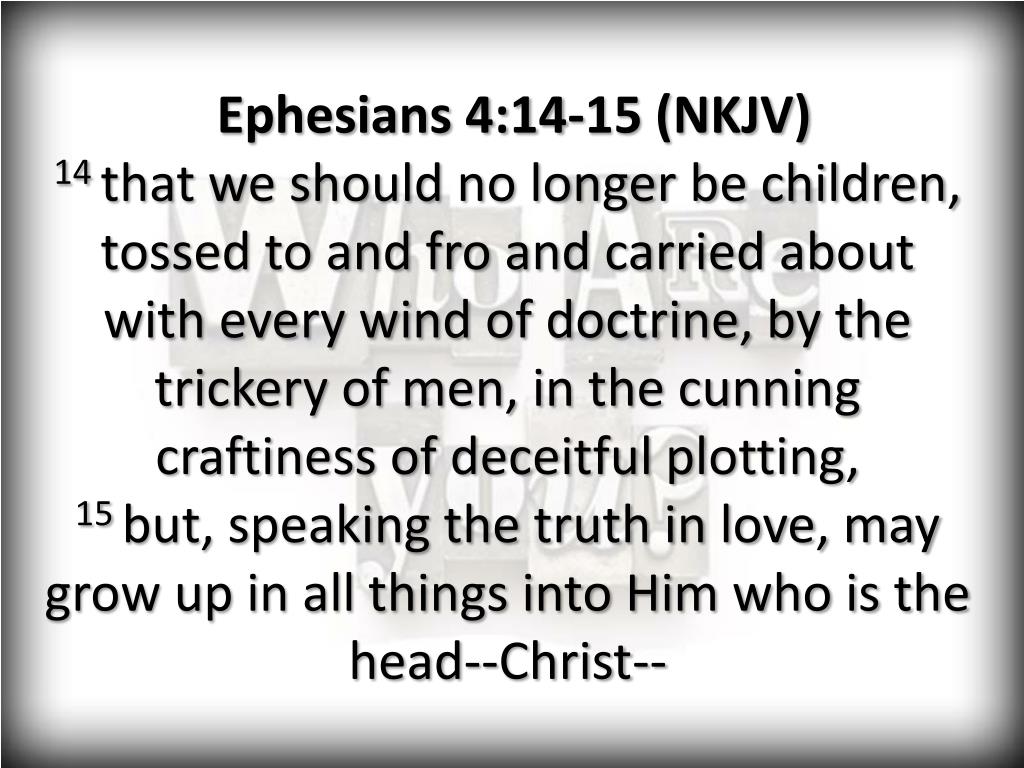 How we are to speak the truth of God
Facts about love
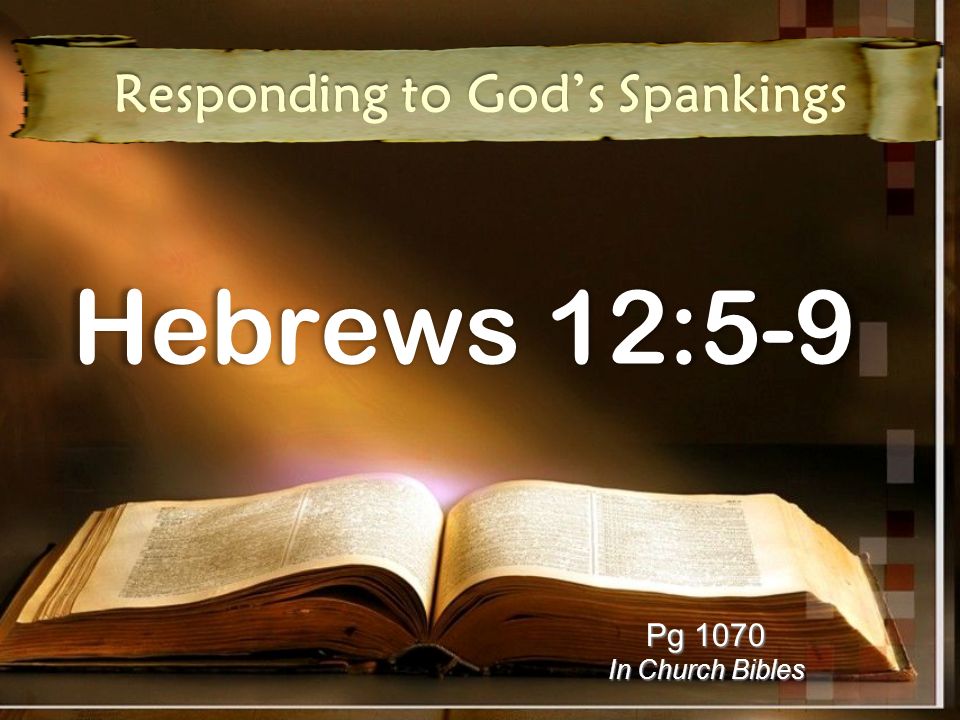 Both corrects and accepts correction
Facts about love
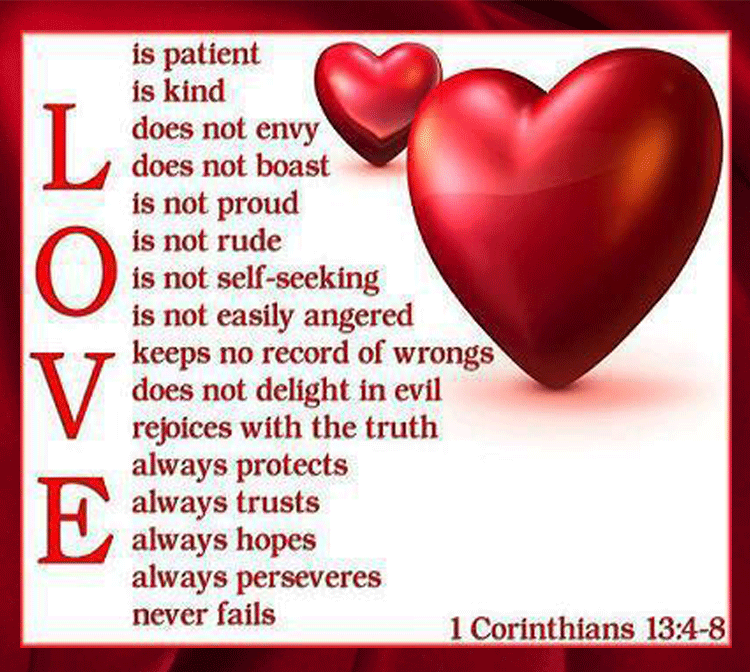 Facts about love
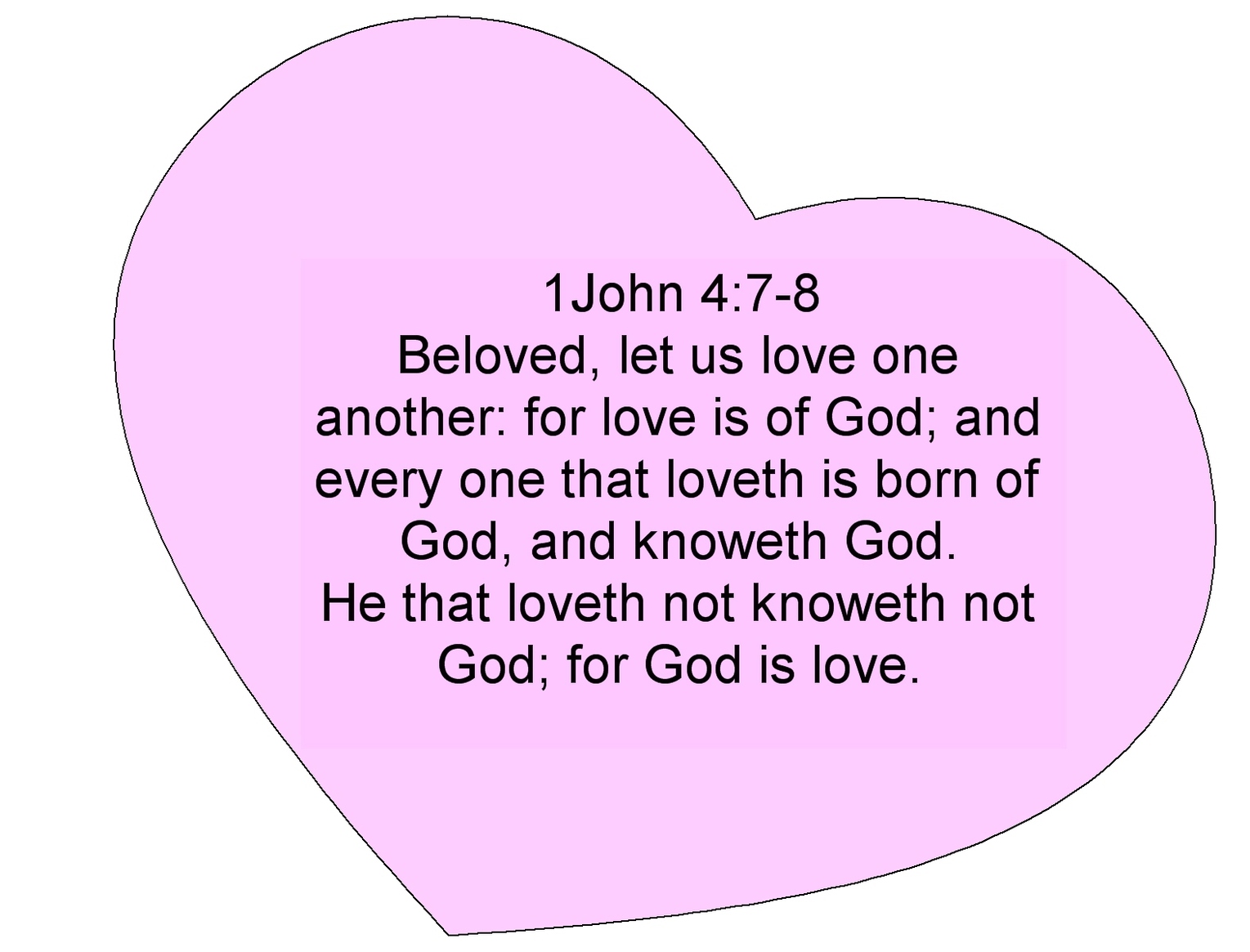 Is of God and proof that one knows God
Facts about love
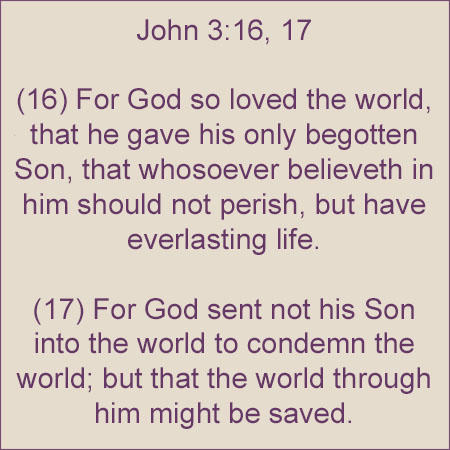 Is the reason God sent His son and we have a hope of salvation